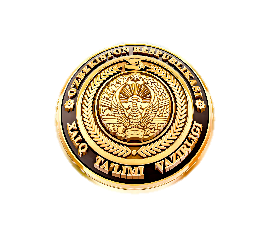 Таълим сифатини яхшилашда ўқитувчиларнинг роли
Йўналишлар:
- математика;
- физика;
- кимё;
- тарих;
- чет тили.
Ўқув курсларга юориш йўналишларини танлаш
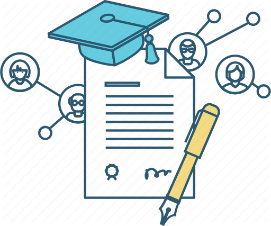 Ўқув курслар билан ҳамкорликни йўлга қўйиш
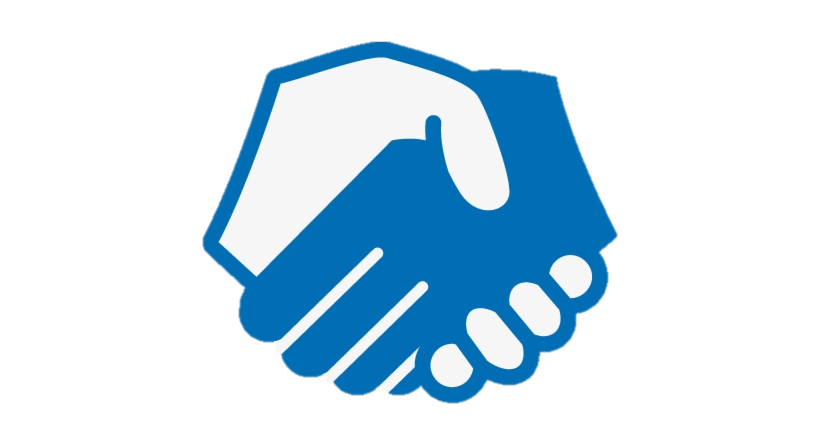 1
2
Ўқув марказларида ўқитиш сифати юқорилигини инобатга олиб, мактабдаги энг яхши ўқитувчиларни танлаб олган ҳолда 1+1 шаклда ўқитишни йўлга қўйиш.
Масалан, Ўқув-маркази ўқитувчилари мактаб ўқитувчиларига ўқитиш услублари ва ғояларини ўргатади ва мактаб ўқитувчилари ўз мактабига борганда ушбу ўқитувчига битта ўқитувчи бириктирилади.
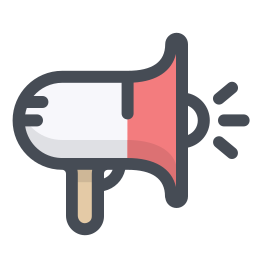 1+1 режани амалга ошириш
3
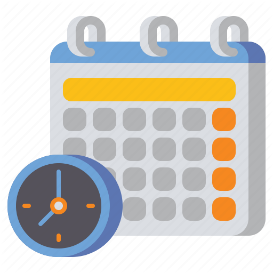 Ўқувчиларнинг билим даражасини ошириш бўйича онлайн дастурлар ишлаб чиқиш.
Масалан, кунлик тестлар бериб борилади. Ўқувчи кунлик тестларни ечиб боради ва ўқув йили охирида энг юқори балл тўплаган ўқувчиларни ота-оналарига пул мукофотлари берилади.
Ўқувчилар уйга боришганда дарс қилишга қийналиш ҳолатлари мавжудлигини инобатга олиб ота-оналар учун “Ота-оналар мактабини” ташкил этиш.
Масалан, унда хоҳиши бор ота-оналар учун фарзандини уйга вазифаларини ечиб бериш йўлларини ўргатиш бўйича қисқа курслар ташкил этилади.
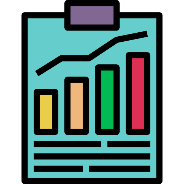 5
4